photobooth printing Culver City
https://sites.google.com/view/culvercityphotoboothrentals/photo-booth-rental-in-culver-city_1
[Speaker Notes: https://sites.google.com/view/culvercityphotoboothrentals/photo-booth-rental-in-culver-city_1
https://drive.google.com/drive/folders/15yNxgl4bbiwezSEKiAjLboPypIV2MFKt?usp=sharing
https://news.google.com/rss/search?q=videobooth
https://drive.google.com/drive/folders/1LXfPAJ7jlvsBbBc67d-t-Ioze78aKUxl?usp=sharing
https://drive.google.com/drive/folders/1zogMYhKEIMgXnUAw1uIIIl1Vadv4rGUF?usp=sharing
https://drive.google.com/drive/folders/1ppAhDlKWaDVBMXqJ_qO7T1aoVwUqsy4I?usp=sharing
https://drive.google.com/drive/folders/1NWOzli9xwg1JPb0UdcFu0WhCNJ5gObeP?usp=sharing
https://drive.google.com/file/d/1ZsU5gDDZBaLVQnbQ7aDJiFTAiNn7ni7B/view?usp=sharing
https://drive.google.com/file/d/1lD4Fq0UM5F8aM0p0X3azpyM8a8-S2WPc/view?usp=sharing
https://drive.google.com/file/d/1nSiESju7gYC9IDzzn3otk4RkM8967uXE/view?usp=sharing
https://drive.google.com/file/d/11YPcITGR1kGGrqXmsU_8hygVXAub8vMn/view?usp=sharing
https://docs.google.com/spreadsheets/d/1IVlJBDzgecPWO2M8vCc6m0W4doK4DkcISpo6PYsjJy0/edit?usp=sharing
https://docs.google.com/spreadsheet/pub?key=1IVlJBDzgecPWO2M8vCc6m0W4doK4DkcISpo6PYsjJy0
https://docs.google.com/spreadsheets/d/1IVlJBDzgecPWO2M8vCc6m0W4doK4DkcISpo6PYsjJy0/pubhtml
https://docs.google.com/spreadsheets/d/1IVlJBDzgecPWO2M8vCc6m0W4doK4DkcISpo6PYsjJy0/pub
https://docs.google.com/spreadsheets/d/1IVlJBDzgecPWO2M8vCc6m0W4doK4DkcISpo6PYsjJy0/view
https://docs.google.com/forms/d/1yXpdxvqgsKtdEvRxcfQ70GsjJt9BC6vdLmGX_LBxW4k/edit?usp=sharing
https://docs.google.com/drawings/d/16QIWt2RnLYppG5fZKds_SUgXRznMIOCuBmDPsQIjbkU/edit?usp=sharing
https://drive.google.com/file/d/1Ub_baxN1yIKa7z6PHbWKiQ5Hv3QmkYdb/view?usp=drivesdk
https://sites.google.com/view/culvercityphotoboothrentals
https://docs.google.com/document/d/1dRgMY69WOmI1d9x8ANJN1nI8hCBiyXHABa0eM7UXGBM/edit?usp=sharing
https://docs.google.com/document/d/1dRgMY69WOmI1d9x8ANJN1nI8hCBiyXHABa0eM7UXGBM/pub
https://docs.google.com/document/d/1dRgMY69WOmI1d9x8ANJN1nI8hCBiyXHABa0eM7UXGBM/view
https://docs.google.com/presentation/d/1P7EyGcBaz_3Xw21cmnA0pJQESrM0MxlxpG3jMSIHC4g/edit?usp=sharing
https://docs.google.com/presentation/d/1P7EyGcBaz_3Xw21cmnA0pJQESrM0MxlxpG3jMSIHC4g/pub?start=true&loop=true&delayms=3000
https://docs.google.com/presentation/d/1P7EyGcBaz_3Xw21cmnA0pJQESrM0MxlxpG3jMSIHC4g/view
https://docs.google.com/presentation/d/1P7EyGcBaz_3Xw21cmnA0pJQESrM0MxlxpG3jMSIHC4g/htmlpresent]
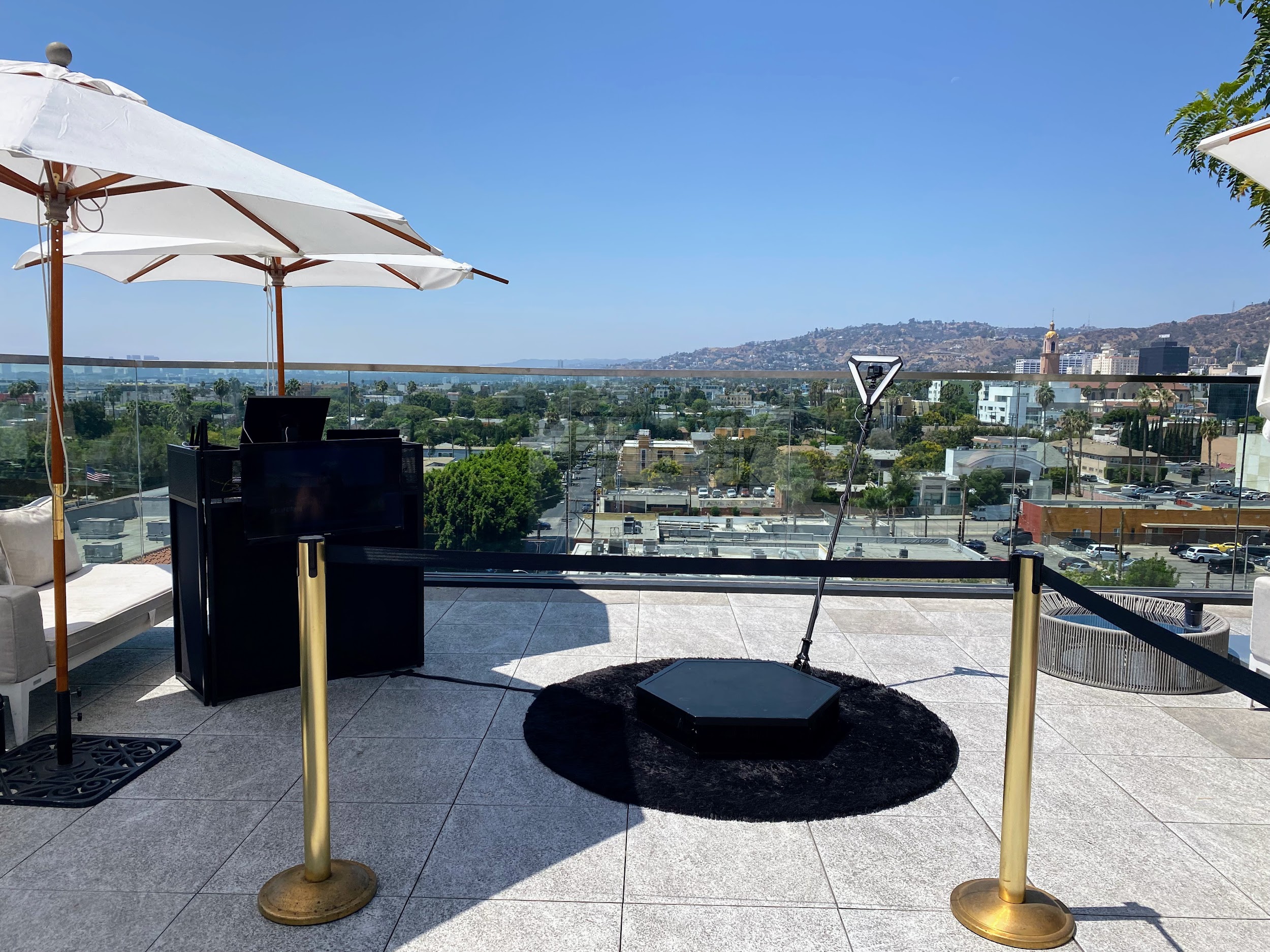 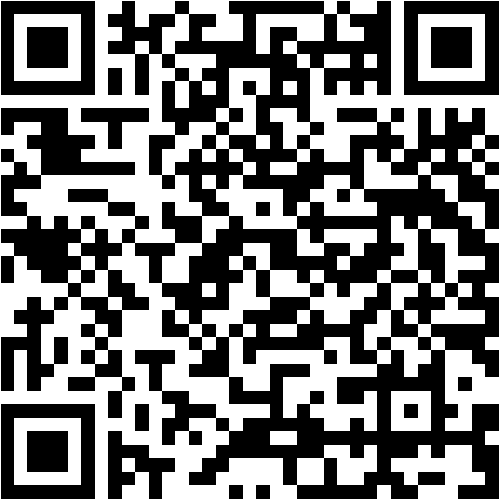 in imitation of planning an issue going on for yellow County, a Photo Booth Rental provides instant dealings gone your guests. Who doesn't adore to snap photos and videos in a photo booth? People adore to take over 360 videos of themselves, deed a tiny wacky, and have fun in the 360 video booth. A 360 video Booth is a fun memory maker at your next-door event nearly ocher County. every epoch they see that photo or that memory pops going on on their timeline, they will think of that moment, that corporate event, and the brand. {} {} A 360 video Booth is an excellent tool for video promotion content creation. Creating social media content at your situation can be inspiring subsequent to as a result many other things going on at your event. Rent a 360 video Booth, and you have a content instigation machine! Renting a 360 video Booth at an thing with reference to orangey County will give your brand activation more fun, audience engagement, and create witty videos for your guests. Your 360 video Booth activation will permit for more associations taking into account your brand. {} Your 360 video experience will greatly addition your social media engagement. Your 360 video Booth activation causes people to like, comment and allowance the unbiased 360 videos. People love seeing others having more fun, and they will colleague having fun along in the manner of your brand or product. Your 360 video Booth activation can layer brand reaction quickly bearing in mind a branded overlay and video outro. Your company's branding can be a logo overlay on the videos or a branded video outro to reinforce your brand or promotion message.

We agree to that a memorable issue doesn't have to be boring. Our normal photo booth packages offer lots of fun for money, and we always put the customer first. We use professional vibes photo booth gear to give a positive response great pictures and videos. We'll decree next door to afterward you to tailor the perfect photo booth rental for you, whether it's a private party, wedding, trade appear in or corporate thing in Los Angeles, Beverly Hills, Hollywood or Culver City. Our 360 PHOTO BOOTH RENTAL in Los Angeles is family-owned and operated; our focus is upon providing vibes facilitate to deeds in Los Angeles, Pasadena,Redondo Beach, Santa Monica, Beverly Hills, Hollywood or Culver City. We pay for a variety of photo booth packages to create your concern as convenient and customary as possible. {} {} Our want at 360 PHOTO BOOTH RENTAL in Los Angeles is to ensure that your special day is one you will never forget! We have invested in professional level gear to get those 360 videos just right, no concern what the occasion! Our studio feel lighting provides a absolute ambiance for every occasions, and our cameras are top of the heritage for creating 360 videos in HD. We have the funds for an extensive range of photo booth services that are absolute for any occasion. {} {} in the manner of 9 years of experience behind us, we know just what to complete to make clear you have the most memorable event of your life. Put your trust in our 360 PHOTO BOOTH RENTAL in Los Angeles and let us say yes care of anything - we guarantee you'll have a fantastic time!When planning an matter around orangey County, you may be thinking practically what to attain to save your guests entertained. fortunate Frog Photo Booth comes in and provides high feel photo booth services re orangey County. Guests will adore the fun they had in the photo booth and part their memories captured at your event. Our mean here at fortunate Frog is to make sharable and fun content for your event, we specialize in video booth rentals such as our ground lively gif booth, glam booth, video photo booth, as with ease as corporate photo and video activations on orange County. Were clear to make pretty HD videos later than our state-of-the-art 360 video booth technology. No concern is too little or too big - we have photo booth solutions for all sizes and types of orange County events. mood free to question our website more and acquire inspired on what nice of photo experience we can create for you! with planning an event approaching orange County, Costa Mesa, Fountain Valley, or Newport Beach, it can be tough to arrive occurring past something new and engaging that will keep your guests entertained. lucky Frog Photo Booth is absolute for providing tall character photo and video booth experiences. Our dedicated team of professionals is focused on creating video and photo content that is determined to be shared considering connections online instantly at the event, increasing online engagement.
https://sites.google.com/view/culvercityphotoboothrentals/photo-booth-rental-in-culver-city_1
photobooth printing Culver City
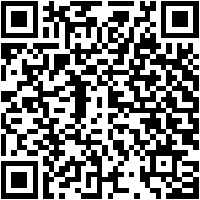 [Speaker Notes: photobooth printing Culver City]
Contact Information
Lucky Frog Photo Booth Photo Booth Rental Orange County
15700 Belshire Ave, Norwalk, CA 90650
(562) 303-9926
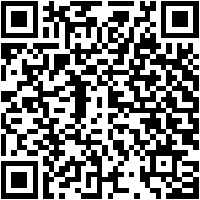 [Speaker Notes: Lucky Frog Photo Booth Photo Booth Rental Orange County15700 Belshire Ave, Norwalk, CA 90650(562) 303-9926]
More info about us:
photobooth printing Culver City
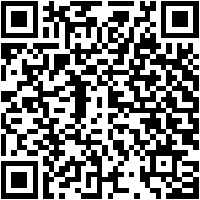 [Speaker Notes: Lucky Frog Photo Booth Photo Booth Rental Orange County15700 Belshire Ave, Norwalk, CA 90650(562) 303-9926]
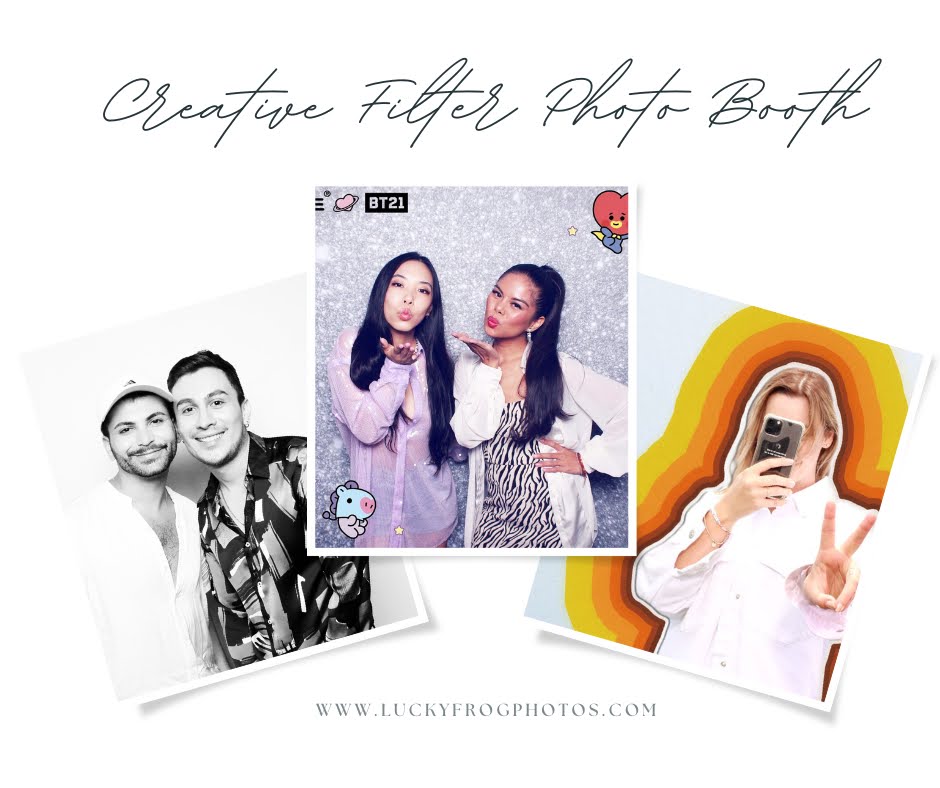 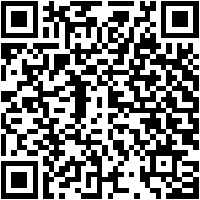 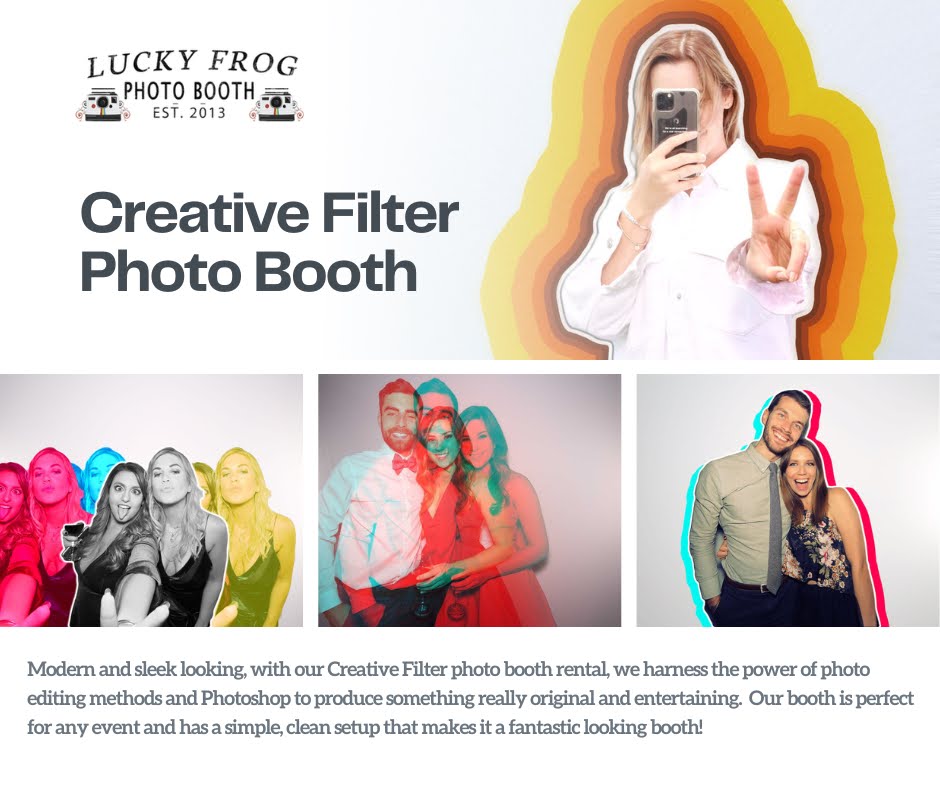 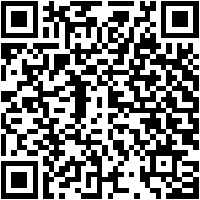 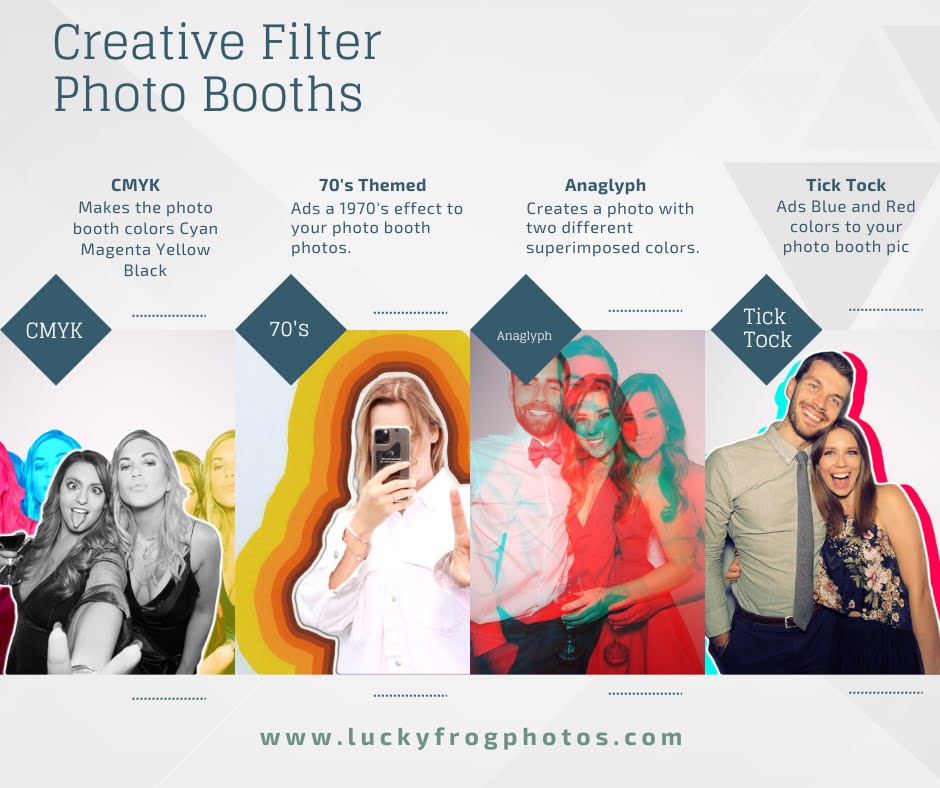 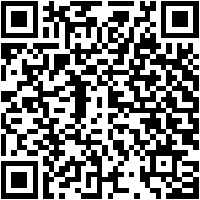 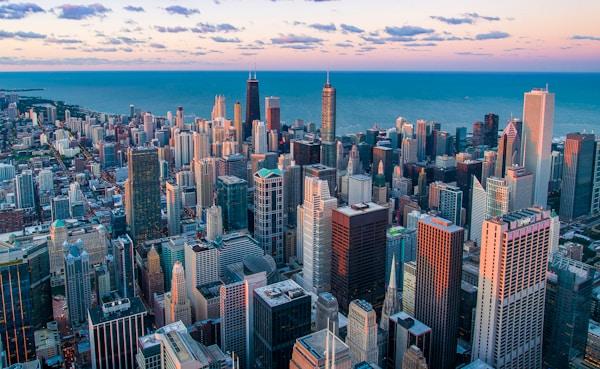 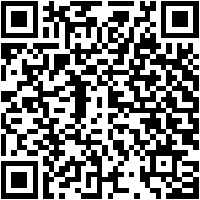 Links
List of recommended resources
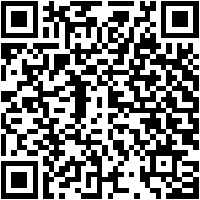 [Speaker Notes: photobooth printing Culver City]
Please visit :
target url
folder top
rss feed
folder articles
folder photos
folder pdfs
folder slides
photo
photo
photo
photo
spreadsheet
spreadsheet key
spreadsheet pubhtml
spreadsheet pub
spreadsheet view
form
drawing
image
image link
document
document pub
document view
presentation
presentation pub
presentation view
presentation html
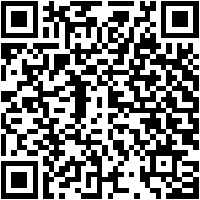 Videos
YouTube videos we recommend watching!
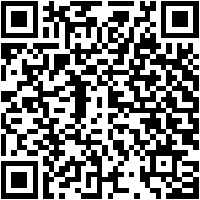 [Speaker Notes: photobooth printing Culver City]
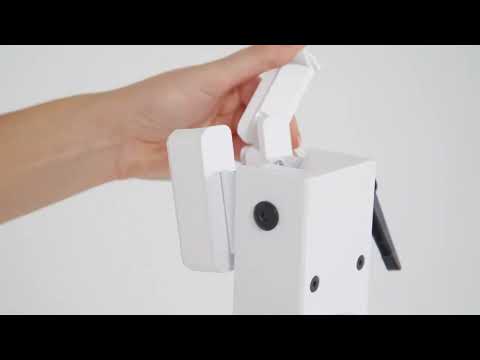 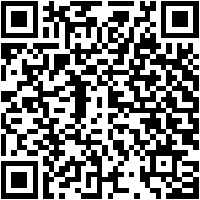 https://sites.google.com/view/culvercityphotoboothrentals/photo-booth-rental-in-culver-city_1
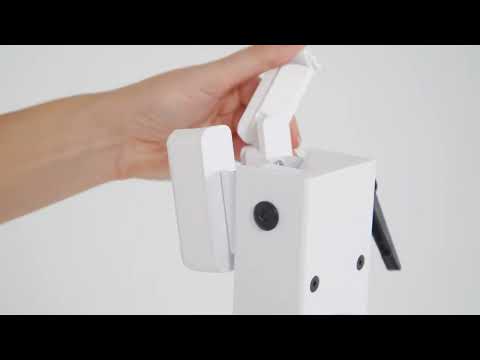 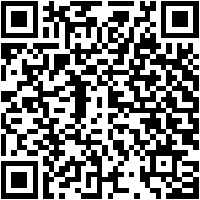 https://sites.google.com/view/culvercityphotoboothrentals/photo-booth-rental-in-culver-city_1
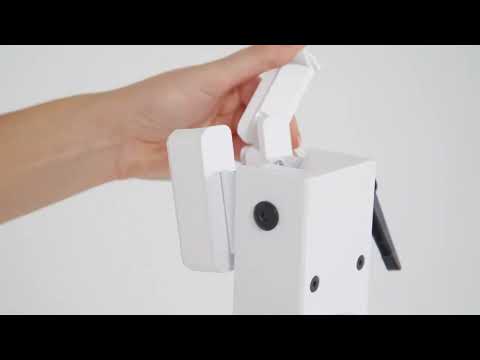 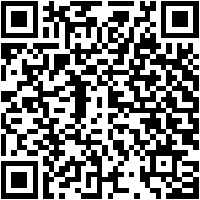 https://sites.google.com/view/culvercityphotoboothrentals/photo-booth-rental-in-culver-city_1
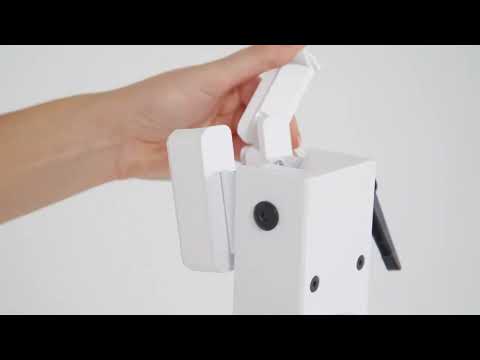 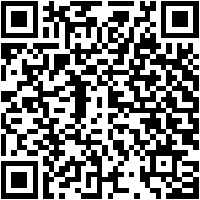 https://sites.google.com/view/culvercityphotoboothrentals/photo-booth-rental-in-culver-city_1
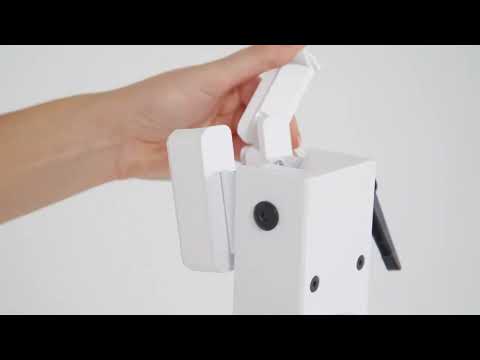 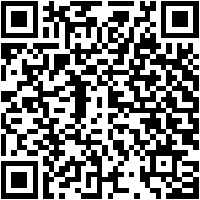 https://sites.google.com/view/culvercityphotoboothrentals/photo-booth-rental-in-culver-city_1
[Speaker Notes: https://sites.google.com/view/culvercityphotoboothrentals/photo-booth-rental-in-culver-city_1
https://drive.google.com/drive/folders/15yNxgl4bbiwezSEKiAjLboPypIV2MFKt?usp=sharing
https://news.google.com/rss/search?q=videobooth
https://drive.google.com/drive/folders/1LXfPAJ7jlvsBbBc67d-t-Ioze78aKUxl?usp=sharing
https://drive.google.com/drive/folders/1zogMYhKEIMgXnUAw1uIIIl1Vadv4rGUF?usp=sharing
https://drive.google.com/drive/folders/1ppAhDlKWaDVBMXqJ_qO7T1aoVwUqsy4I?usp=sharing
https://drive.google.com/drive/folders/1NWOzli9xwg1JPb0UdcFu0WhCNJ5gObeP?usp=sharing
https://drive.google.com/file/d/1ZsU5gDDZBaLVQnbQ7aDJiFTAiNn7ni7B/view?usp=sharing
https://drive.google.com/file/d/1lD4Fq0UM5F8aM0p0X3azpyM8a8-S2WPc/view?usp=sharing
https://drive.google.com/file/d/1nSiESju7gYC9IDzzn3otk4RkM8967uXE/view?usp=sharing
https://drive.google.com/file/d/11YPcITGR1kGGrqXmsU_8hygVXAub8vMn/view?usp=sharing
https://docs.google.com/spreadsheets/d/1IVlJBDzgecPWO2M8vCc6m0W4doK4DkcISpo6PYsjJy0/edit?usp=sharing
https://docs.google.com/spreadsheet/pub?key=1IVlJBDzgecPWO2M8vCc6m0W4doK4DkcISpo6PYsjJy0
https://docs.google.com/spreadsheets/d/1IVlJBDzgecPWO2M8vCc6m0W4doK4DkcISpo6PYsjJy0/pubhtml
https://docs.google.com/spreadsheets/d/1IVlJBDzgecPWO2M8vCc6m0W4doK4DkcISpo6PYsjJy0/pub
https://docs.google.com/spreadsheets/d/1IVlJBDzgecPWO2M8vCc6m0W4doK4DkcISpo6PYsjJy0/view
https://docs.google.com/forms/d/1yXpdxvqgsKtdEvRxcfQ70GsjJt9BC6vdLmGX_LBxW4k/edit?usp=sharing
https://docs.google.com/drawings/d/16QIWt2RnLYppG5fZKds_SUgXRznMIOCuBmDPsQIjbkU/edit?usp=sharing
https://drive.google.com/file/d/1Ub_baxN1yIKa7z6PHbWKiQ5Hv3QmkYdb/view?usp=drivesdk
https://sites.google.com/view/culvercityphotoboothrentals
https://docs.google.com/document/d/1dRgMY69WOmI1d9x8ANJN1nI8hCBiyXHABa0eM7UXGBM/edit?usp=sharing
https://docs.google.com/document/d/1dRgMY69WOmI1d9x8ANJN1nI8hCBiyXHABa0eM7UXGBM/pub
https://docs.google.com/document/d/1dRgMY69WOmI1d9x8ANJN1nI8hCBiyXHABa0eM7UXGBM/view
https://docs.google.com/presentation/d/1P7EyGcBaz_3Xw21cmnA0pJQESrM0MxlxpG3jMSIHC4g/edit?usp=sharing
https://docs.google.com/presentation/d/1P7EyGcBaz_3Xw21cmnA0pJQESrM0MxlxpG3jMSIHC4g/pub?start=true&loop=true&delayms=3000
https://docs.google.com/presentation/d/1P7EyGcBaz_3Xw21cmnA0pJQESrM0MxlxpG3jMSIHC4g/view
https://docs.google.com/presentation/d/1P7EyGcBaz_3Xw21cmnA0pJQESrM0MxlxpG3jMSIHC4g/htmlpresent]
photobooth printing Culver City
https://sites.google.com/view/culvercityphotoboothrentals/photo-booth-rental-in-culver-city_1
[Speaker Notes: photobooth printing Culver City]